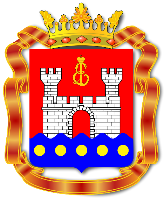 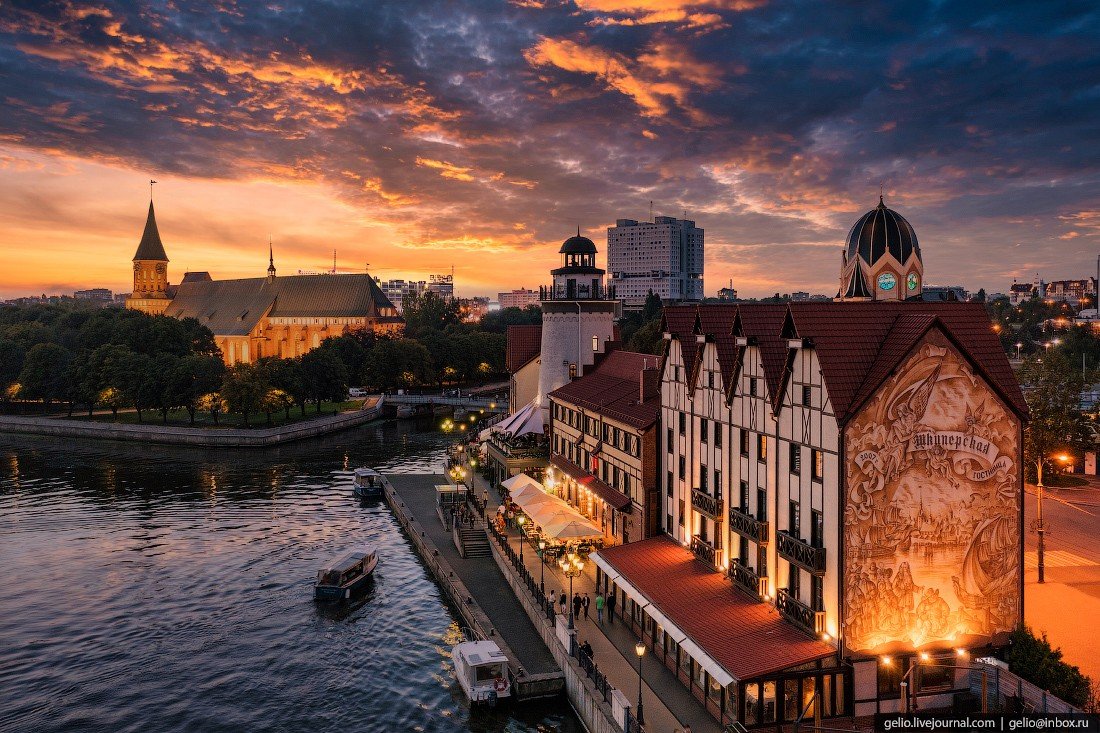 СТАРТ КАРЬЕРЫ В КАЛИНИНГРАДЕ И ОБЛАСТИ
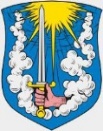 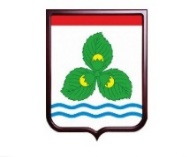 ГВАРДЕЙСКИЙ
городской округ
КРАСНОЗНАМЕНСКИЙ
городской округ
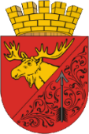 ГУСЕВСКИЙ
городской округ
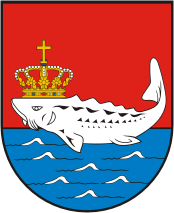 БАЛТИЙСКИЙ
городской округ
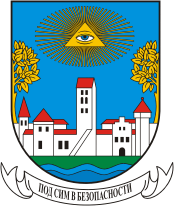 НЕМАНСКИЙ
городской округ
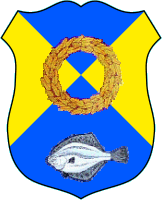 ЗЕЛЕНОГРАДСКИЙ
городской округ
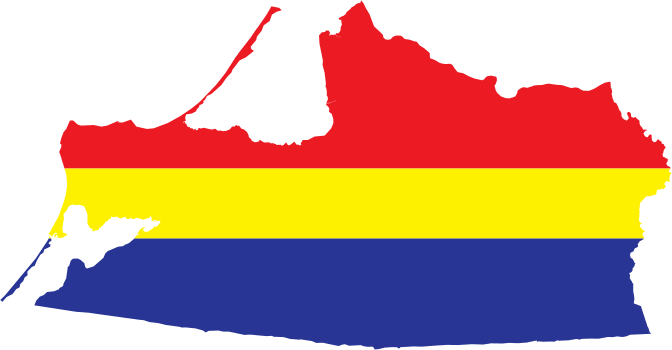 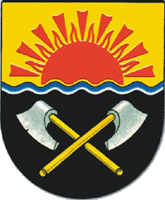 МАМОНОВСКИЙ
городской округ
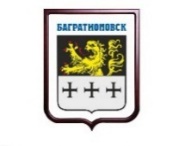 БАГРАТИОНОВСКИЙ
городской округ
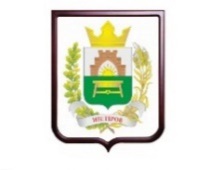 ОСОБЫЙ РЕГИОН РОССИЙСКОЙ ФЕДЕРАЦИИ
НЕСТЕРОВСКИЙ
городской округ
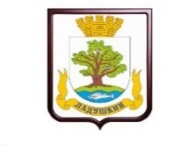 ЛАДУШКИНСКИЙ
городской округ
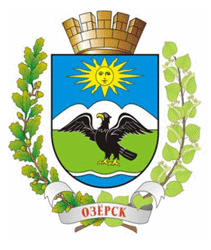 ОЗЕРСКИЙ
городской округ
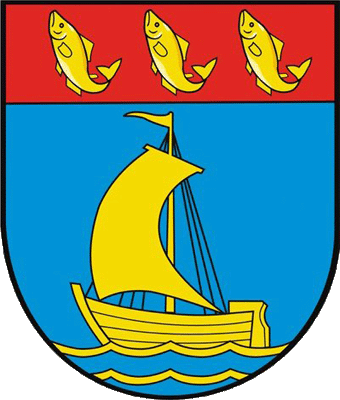 ПИОНЕРСКИЙ
городской округ
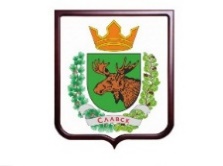 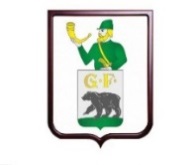 ЧЕРНЯХОВСКИЙ
городской округ
СЛАВСКИЙ
городской округ
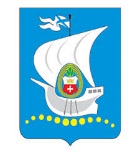 Городской округ
«Город Калининград»
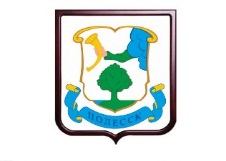 ПОЛЕССКИЙ
городской округ
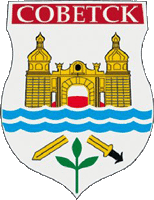 СОВЕТСКИЙ
городской округ
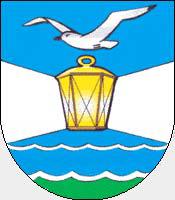 СВЕТЛОВСКИЙ
городской округ
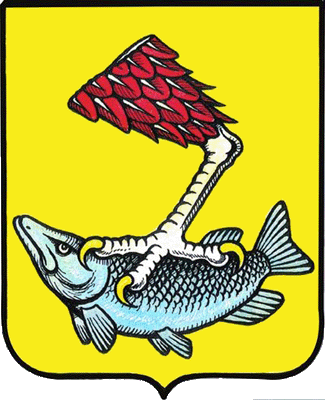 ПРАВДИНСКИЙ
городской округ
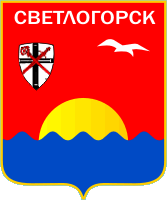 СВЕТЛОГОРСКИЙ
район
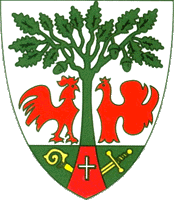 ГУРЬЕВСКИЙ
городской округ
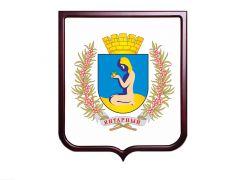 ЯНТАРНЫЙ
городской округ
КОМПЛЕКС МЕР ПОДДЕРЖКИ МЕДИЦИНСКИХ РАБОТНИКОВ
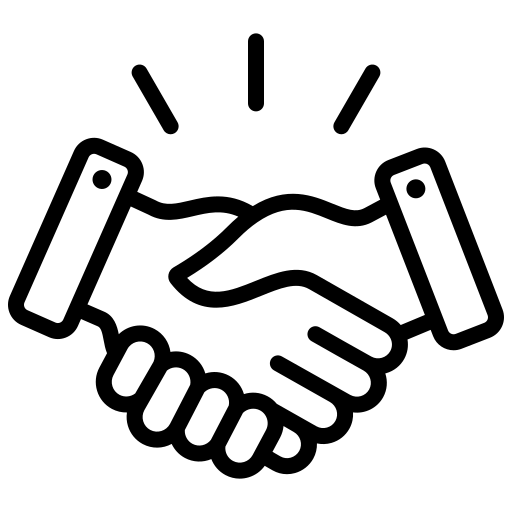 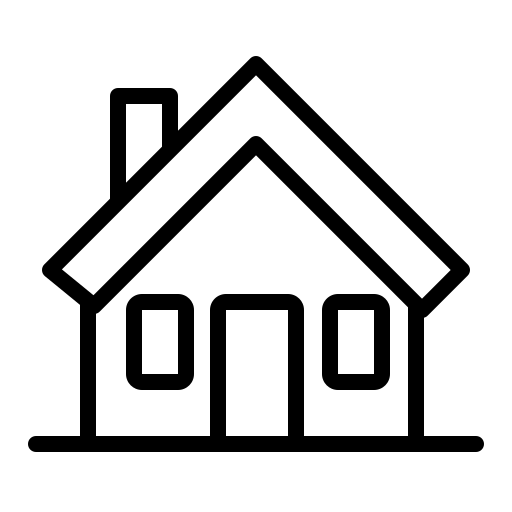 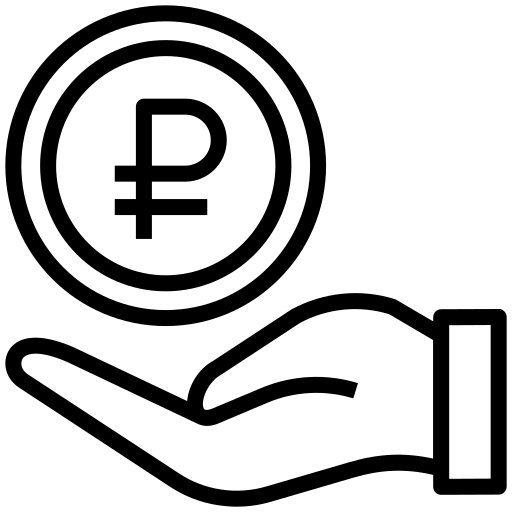 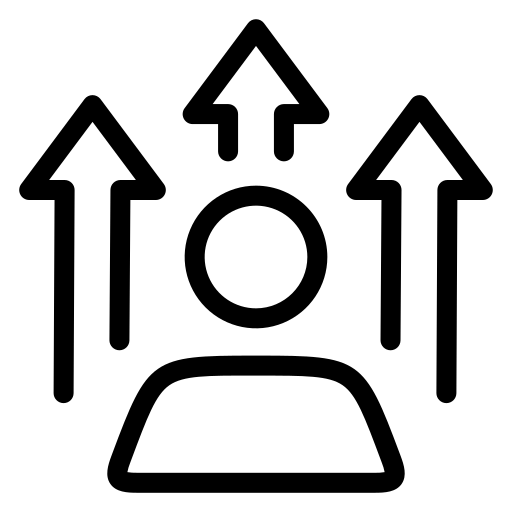 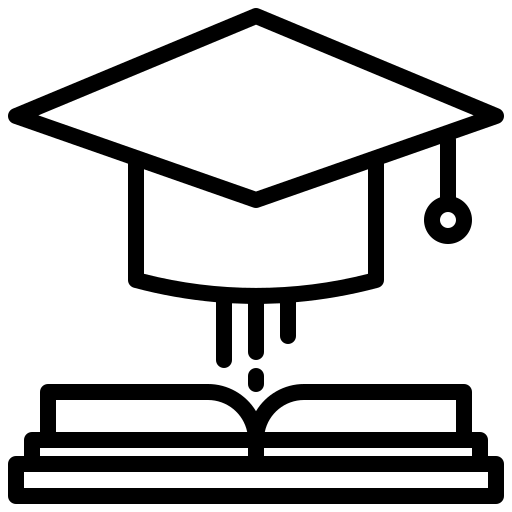 Целевая подготовка
Денежные выплаты
Жилищные программы
Формирование кадрового резерва
Административная поддержка
ЦЕЛЕВАЯ ПОДГОТОВКА
Меры поддержки начинают действовать уже на этапе обучения
ЦЕЛЕВАЯ
ОРДИНАТУРА
ЕЖЕМЕСЯЧНАЯ СТИПЕНДИЯ СТУДЕНТАМ ЦЕЛЕВИКАМ
ЕДИНОВРЕМЕННАЯ ВЫПЛАТА ПРИ ТРУДОУСТРОЙСТВЕ
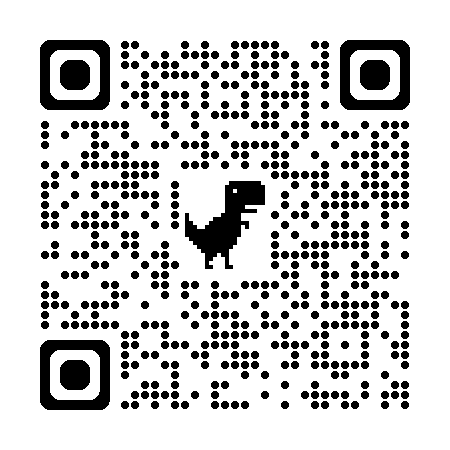 10 000 РУБ.
200 000 РУБ.
Также в нашем регионе предоставляется возможность воспользоваться программой по ВОЗМЕЩЕНИЮ СТОИМОСТИ ОБУЧЕНИЯ (ОРДИНАТУРА)
ДЕНЕЖНЫЕ ВЫПЛАТЫ                                    ЖИЛИЩНЫЕ ПРОГРАММЫ
служебное жилье
земский докторот 1 000 000 до 1 500 000 руб.
компенсация найма жилья15 000 мес/3 года
выплата при первом трудоустройствеот 450 000 до 1 800 000 руб.
ФОРМИРОВАНИЕ КАДРОВОГО РЕЗЕРВААДМИНИСТРАТИВНАЯ ПОДДЕРЖКА
Министерство здравоохранения Калининградской области формирует резерв управленческих кадров из медицинских работников, обладающих незаурядными качествами профессионала, управленца, хозяйственника, менеджера, для замещения ключевых вакантных позиций на всех уровнях системы здравоохранения.
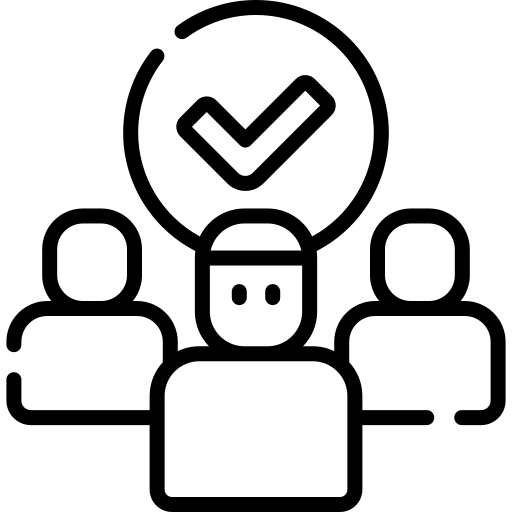 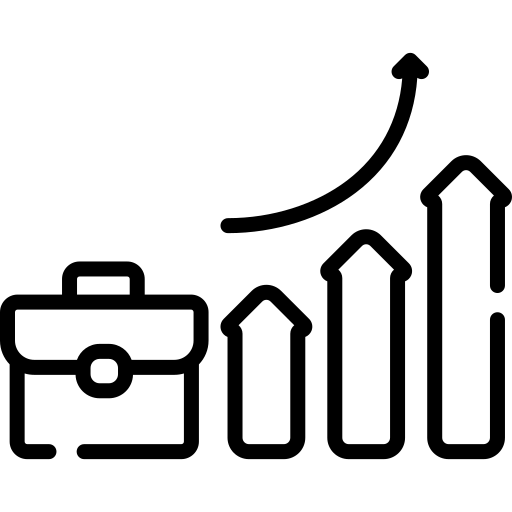 содействие профессиональному и должностному росту
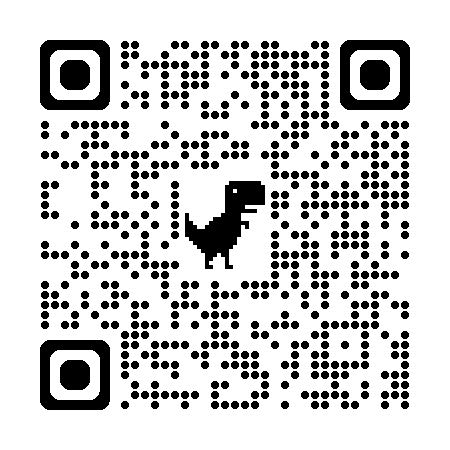 замещение ключевых вакантных позиций на всех уровнях системы здравоохранения.
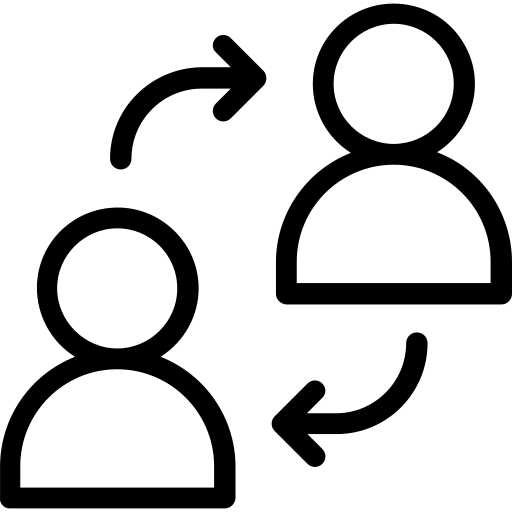 КАДРОВАЯ ПОТРЕБНОСТЬ
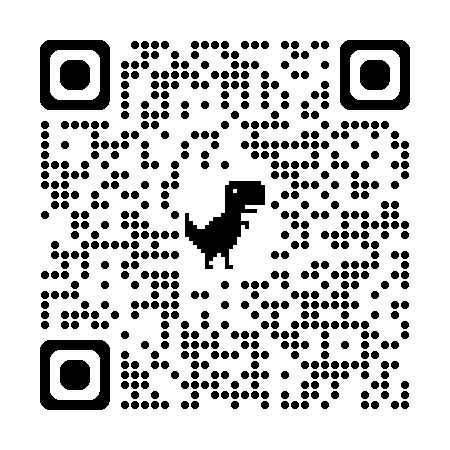 ПРИГЛАШАЕМ ВАС СТАТЬ ЧАСТЬЮ КОМАНДЫ ПРОФЕССИОНАЛОВ
Центр компетенций и организации подготовки квалифицированных кадров
для системы здравоохранения Калининградской области:

телефон: 8 (4012) 640-922

Viber/WhatsApp: 8-902-037-04-55

Адрес электронной почты: 
kadry@infomed39.ru
Министерство здравоохранения Калининградской области
Отдел кадровой политики

Телефон: 8 (4012) 604-118